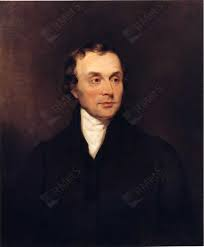 Clouds
Meteorologist Aaron Treadway
National Weather Service Austin/San Antonio
Part of the water cycle
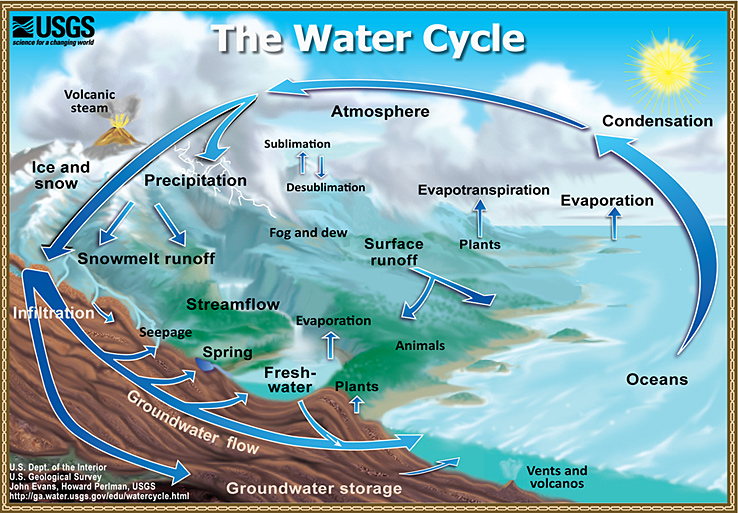 11 New Cloud  Types Added
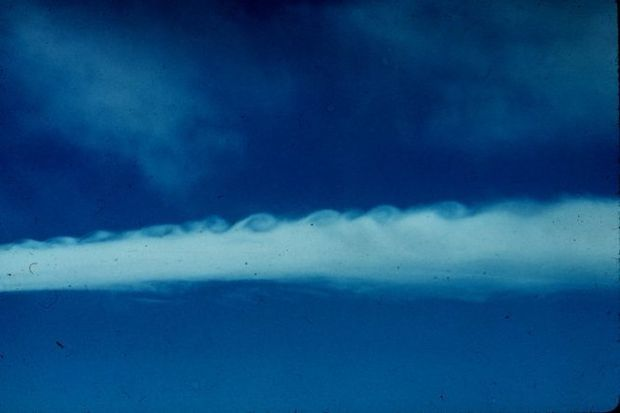 Asperitas Clouds
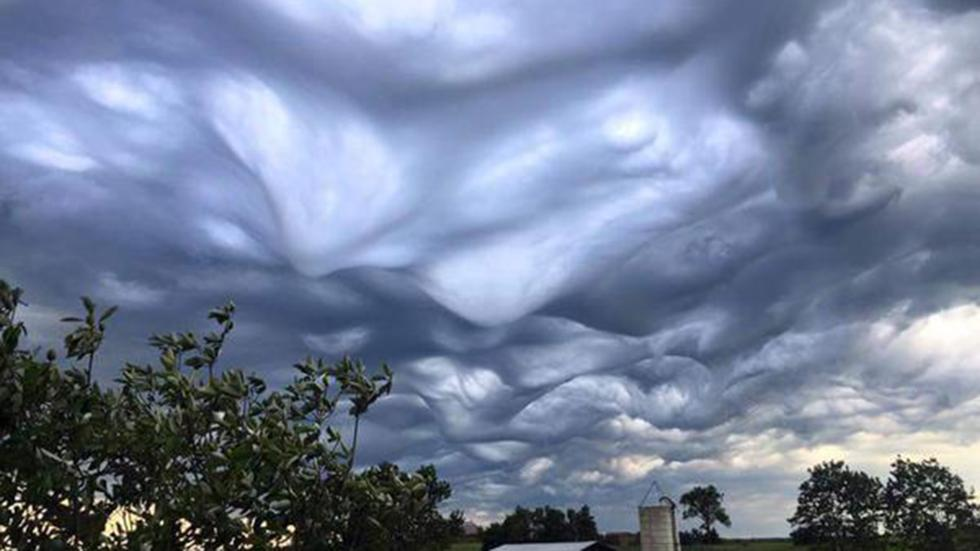 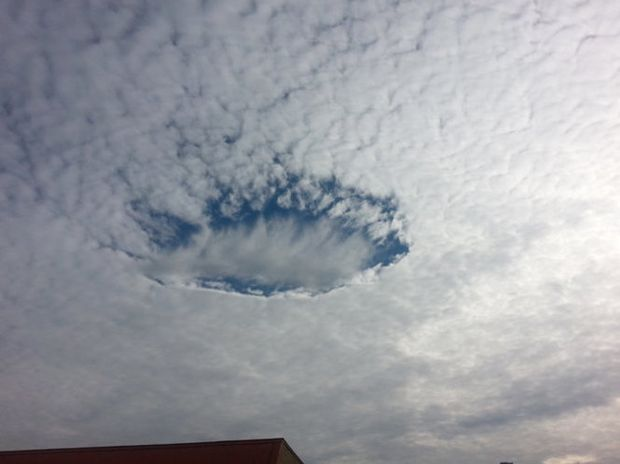 Cavum Clouds
Fluctus Clouds
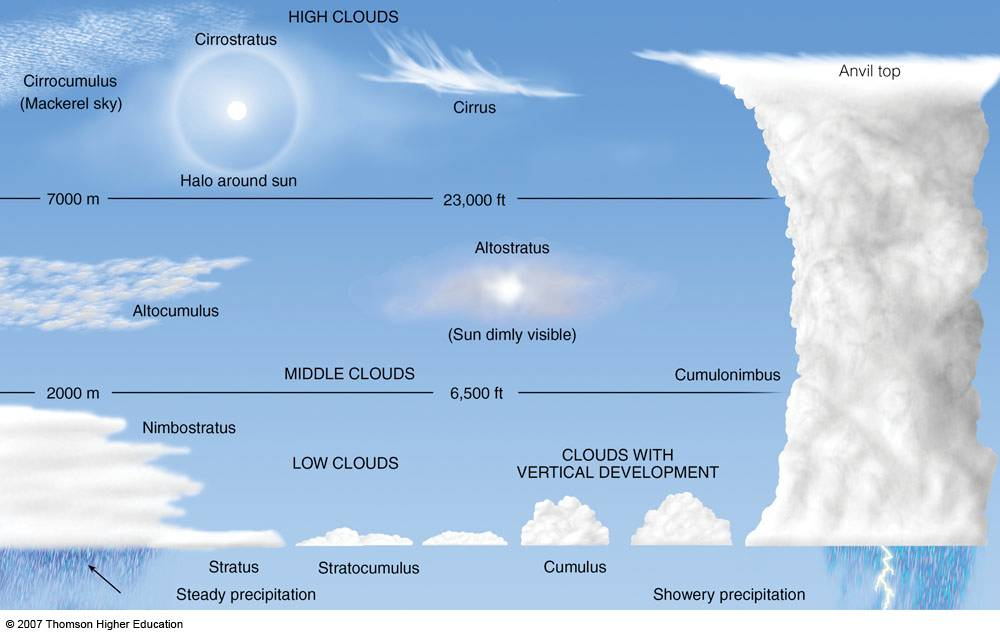 Broken Down by Height
All about the Roots
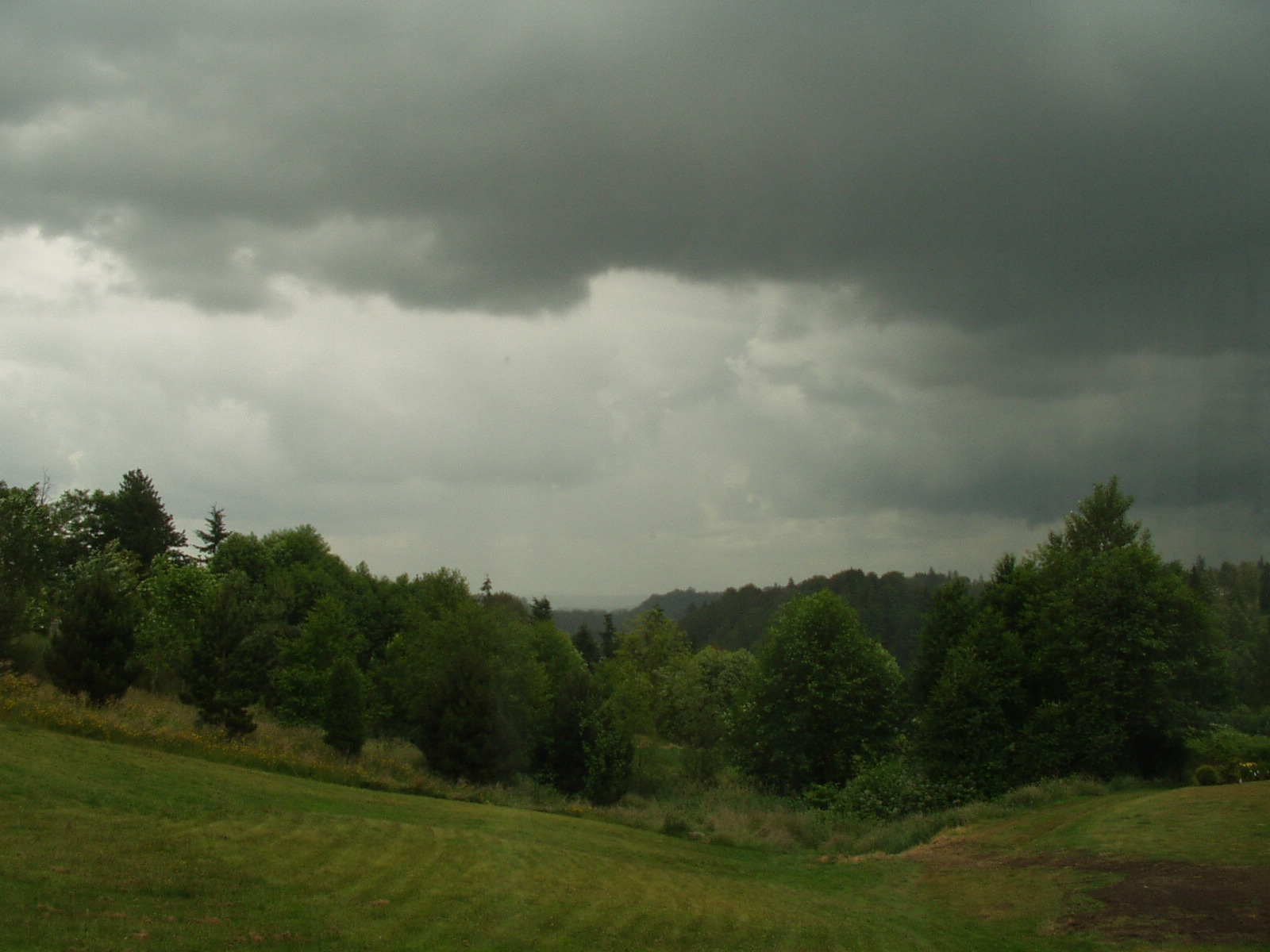 Nimbostratus
A flat layer cloud, that produces rain
Lets Try another!
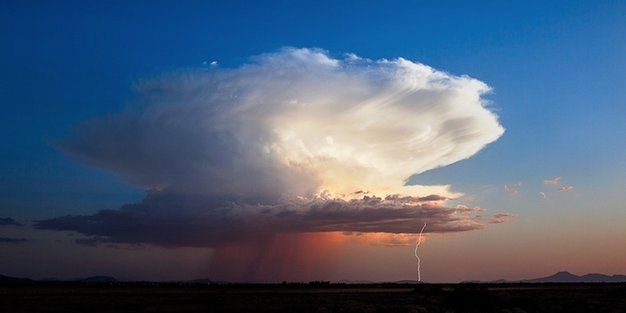 Cumulonimbus
A tall heap of clouds that products rain and thunderstorms.
Name that cloud
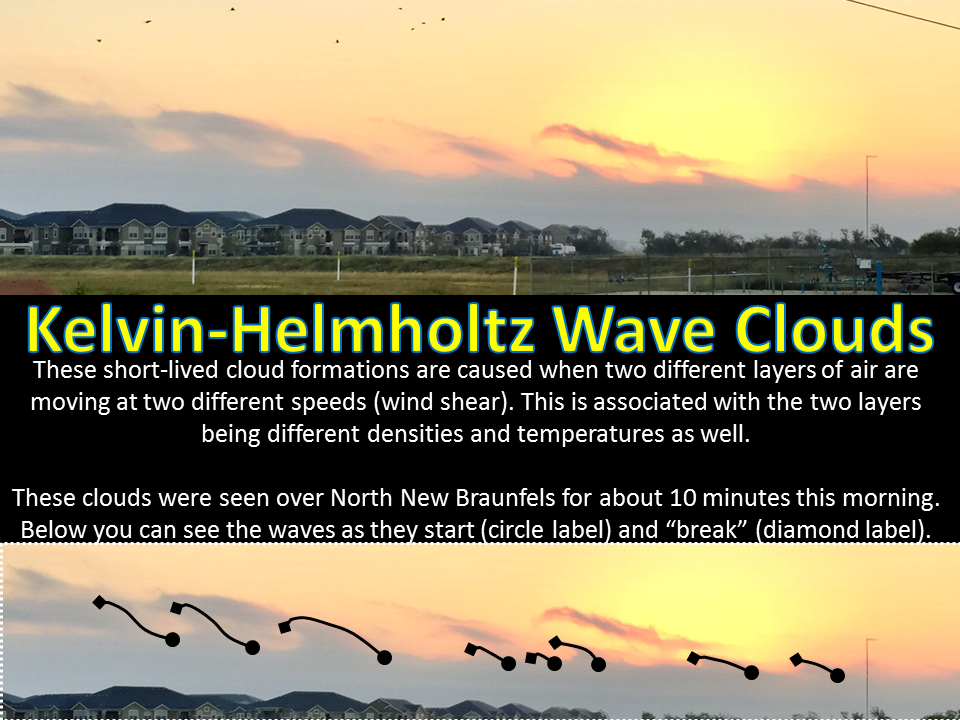 https://www.youtube.com/watch?v=tWhFWiH9upI
What about these?
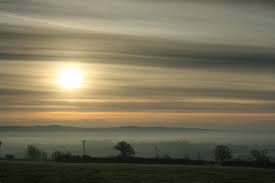 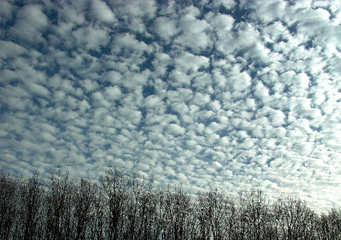 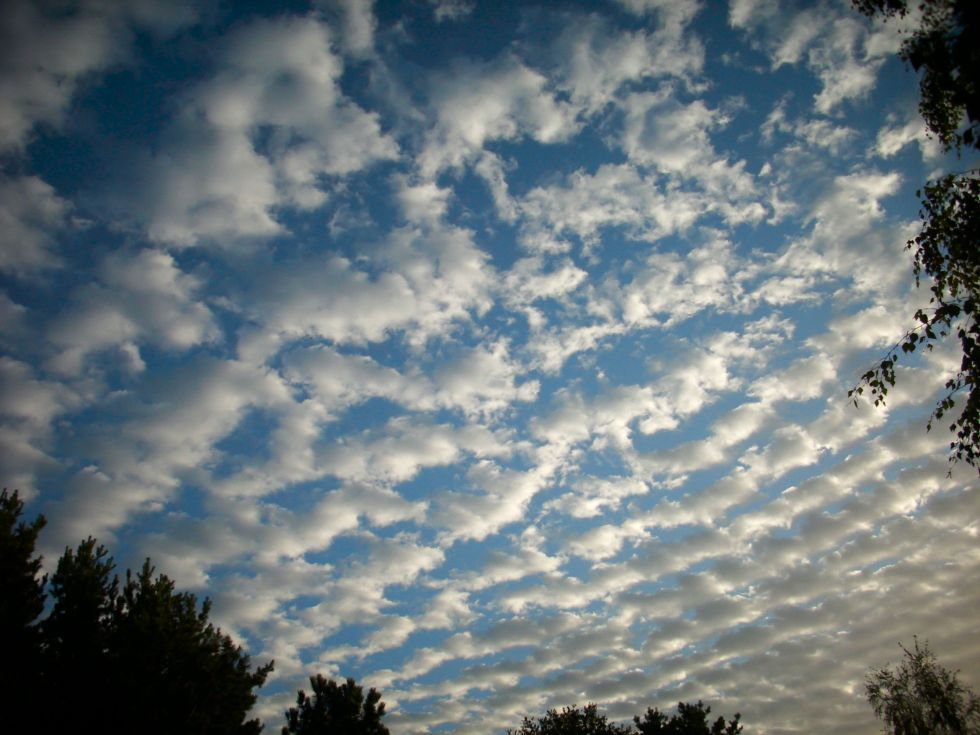